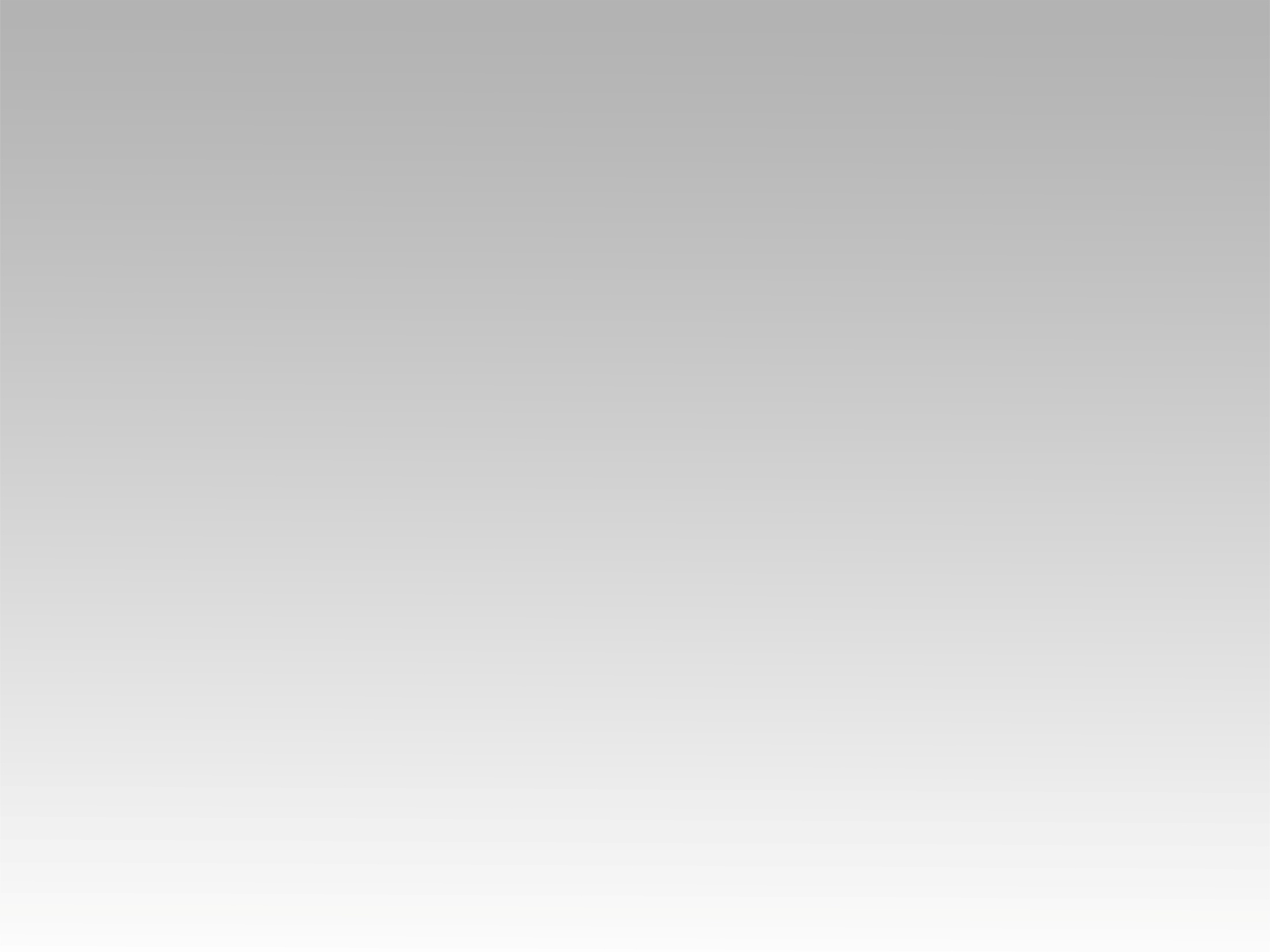 تـرنيــمة
ما أبهج اليوم الذي
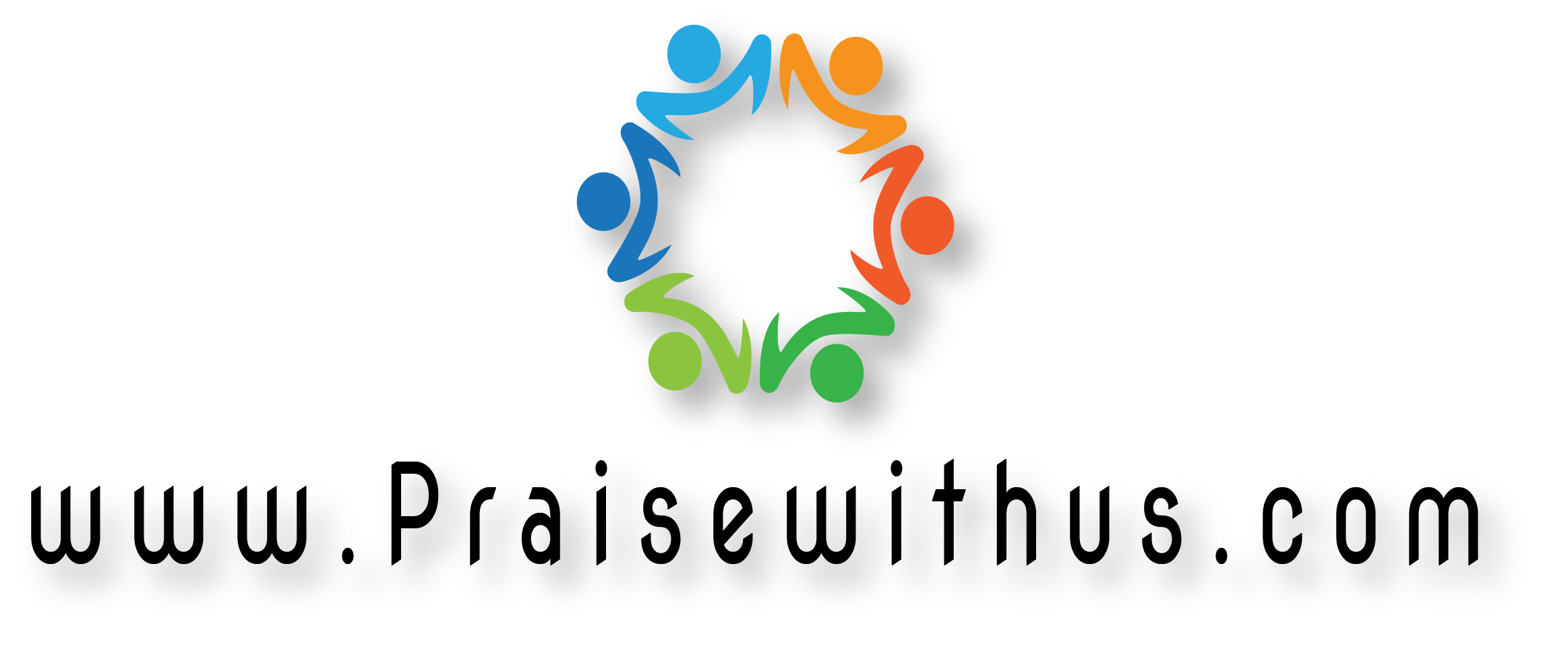 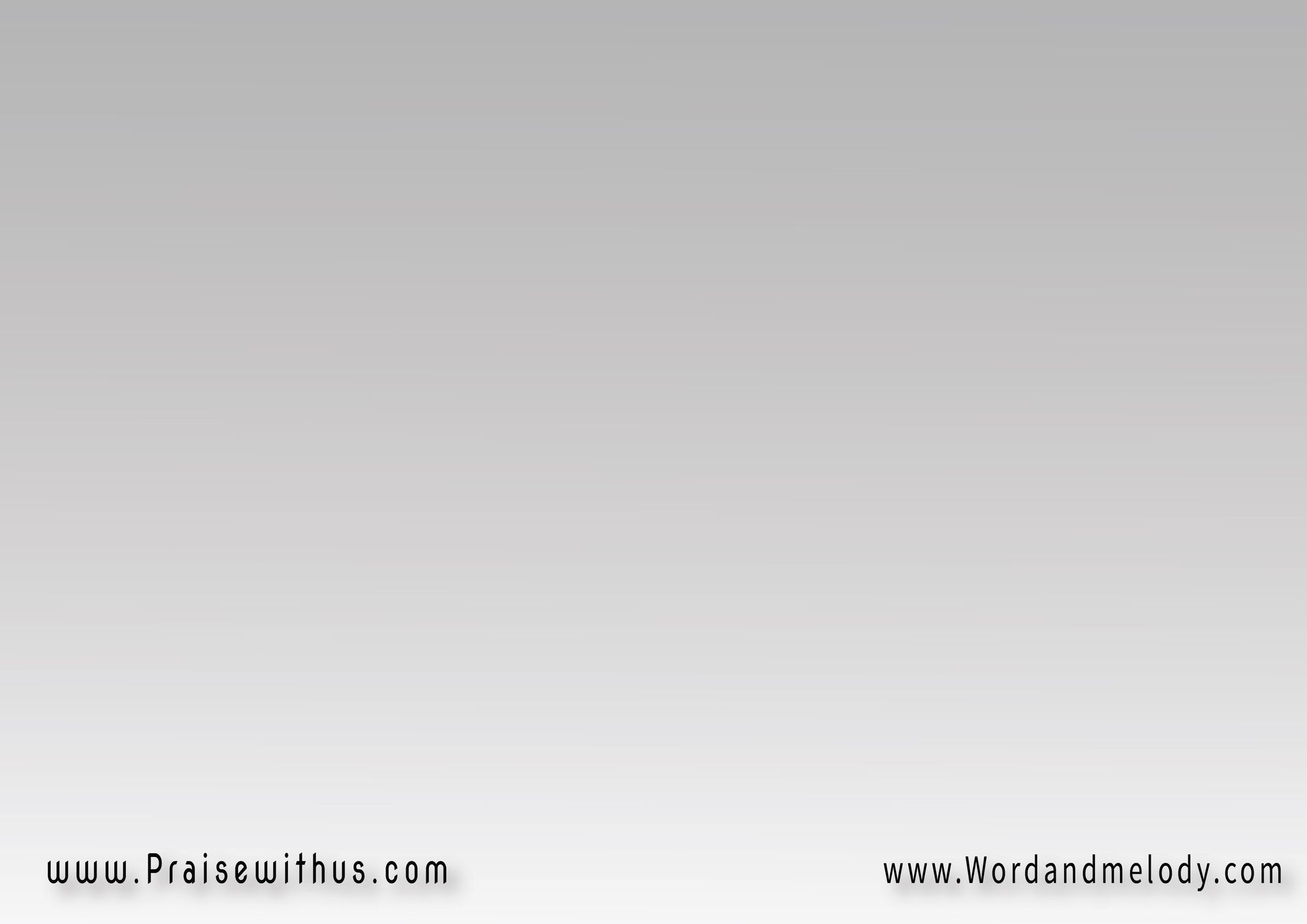 1- 
ما أبهج اليوم الذي 
آمنت فيه بالمسيحأضحى سروري كاملاً 
ورن صوتي بالمديح
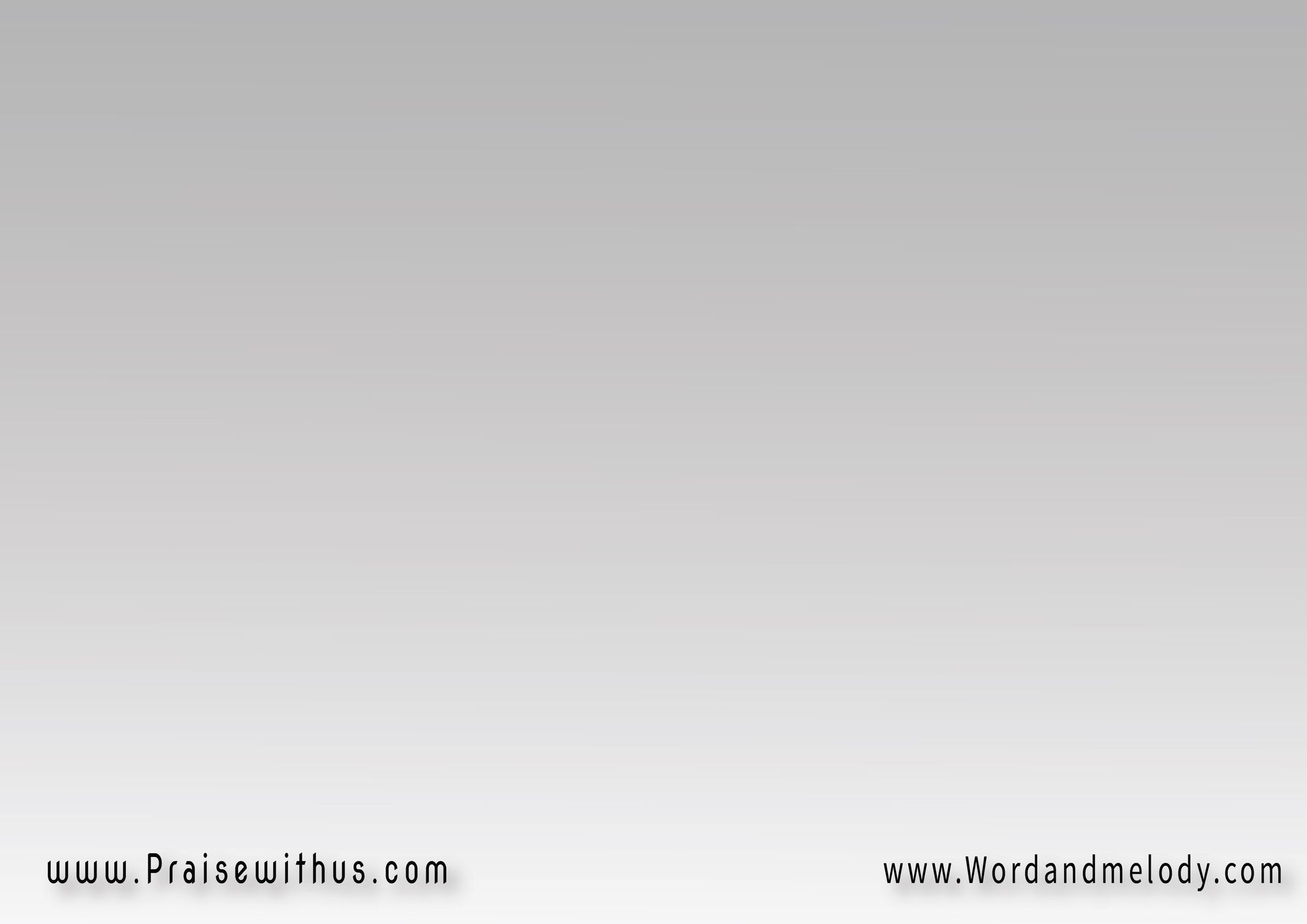 القرار: 
حبي لفادي المجيد 
يوماً فيوماً سيزيدعمر جديد يوم سعيد 
يوم إختصاصي بالوحيد
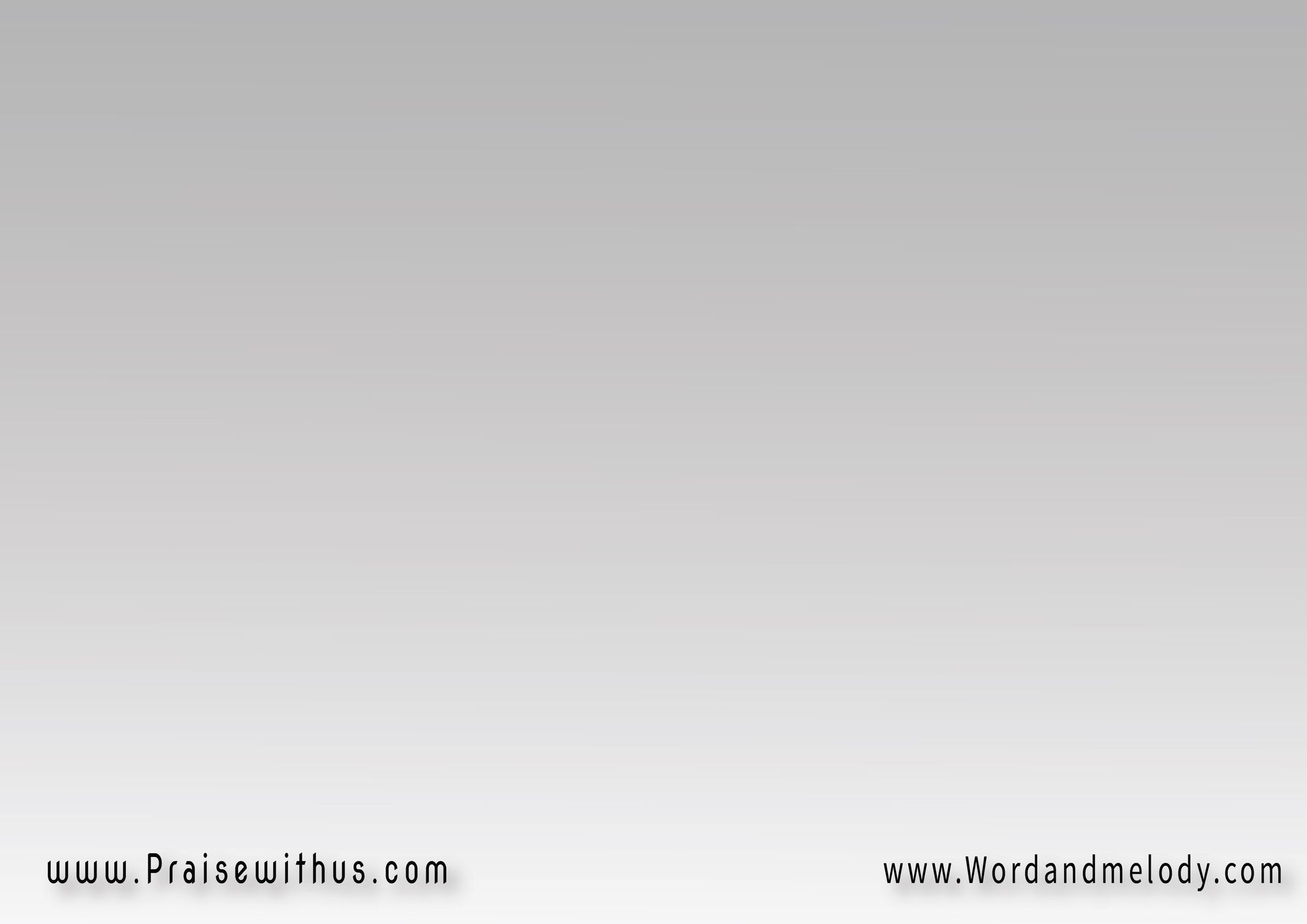 2- 
 بجاذب الحب أتى
 فيا لحب فائقوردني إلى الهدى 
بفضل عهد صادق
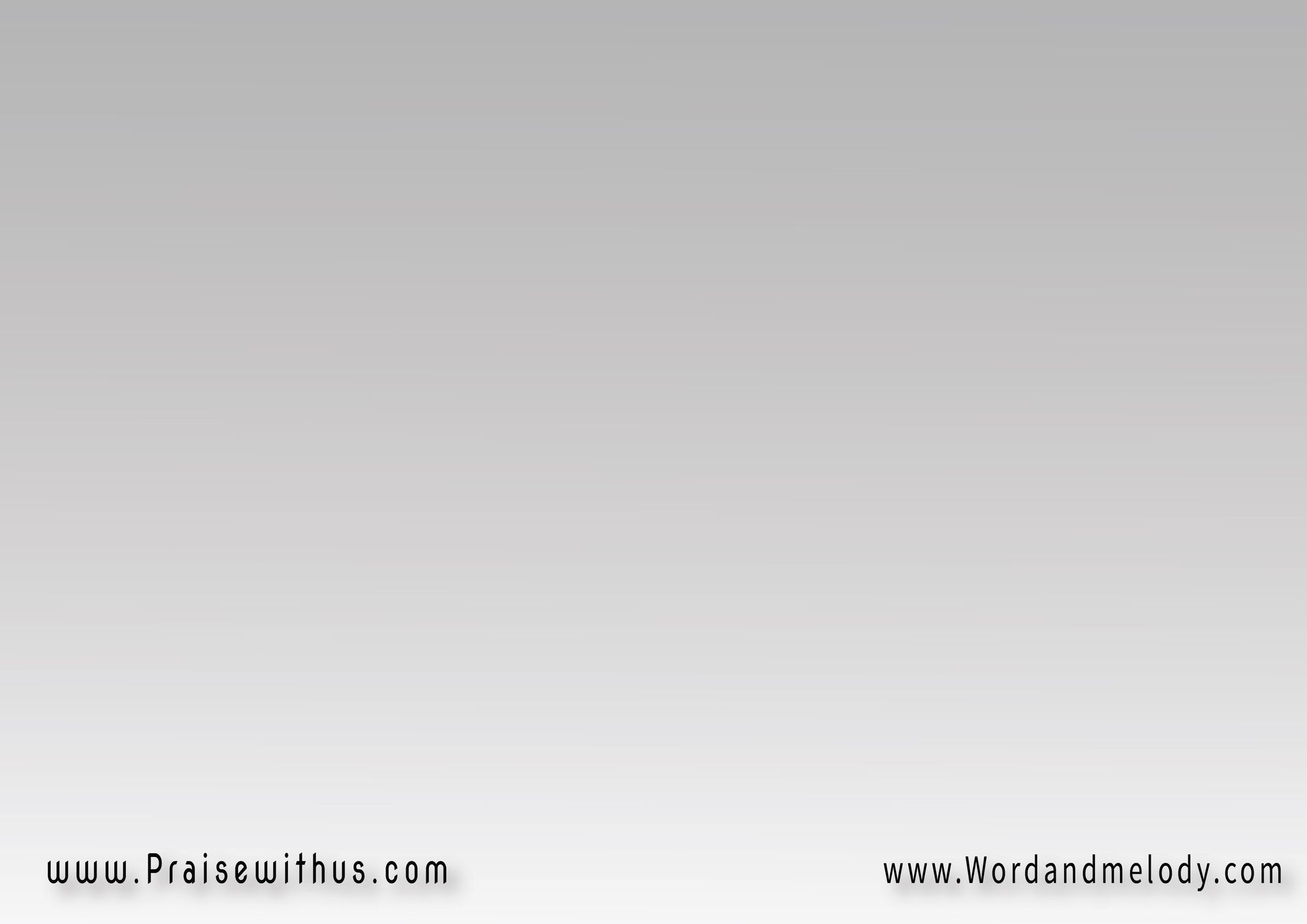 القرار: 
حبي لفادي المجيد 
يوماً فيوماً سيزيدعمر جديد يوم سعيد 
يوم إختصاصي بالوحيد
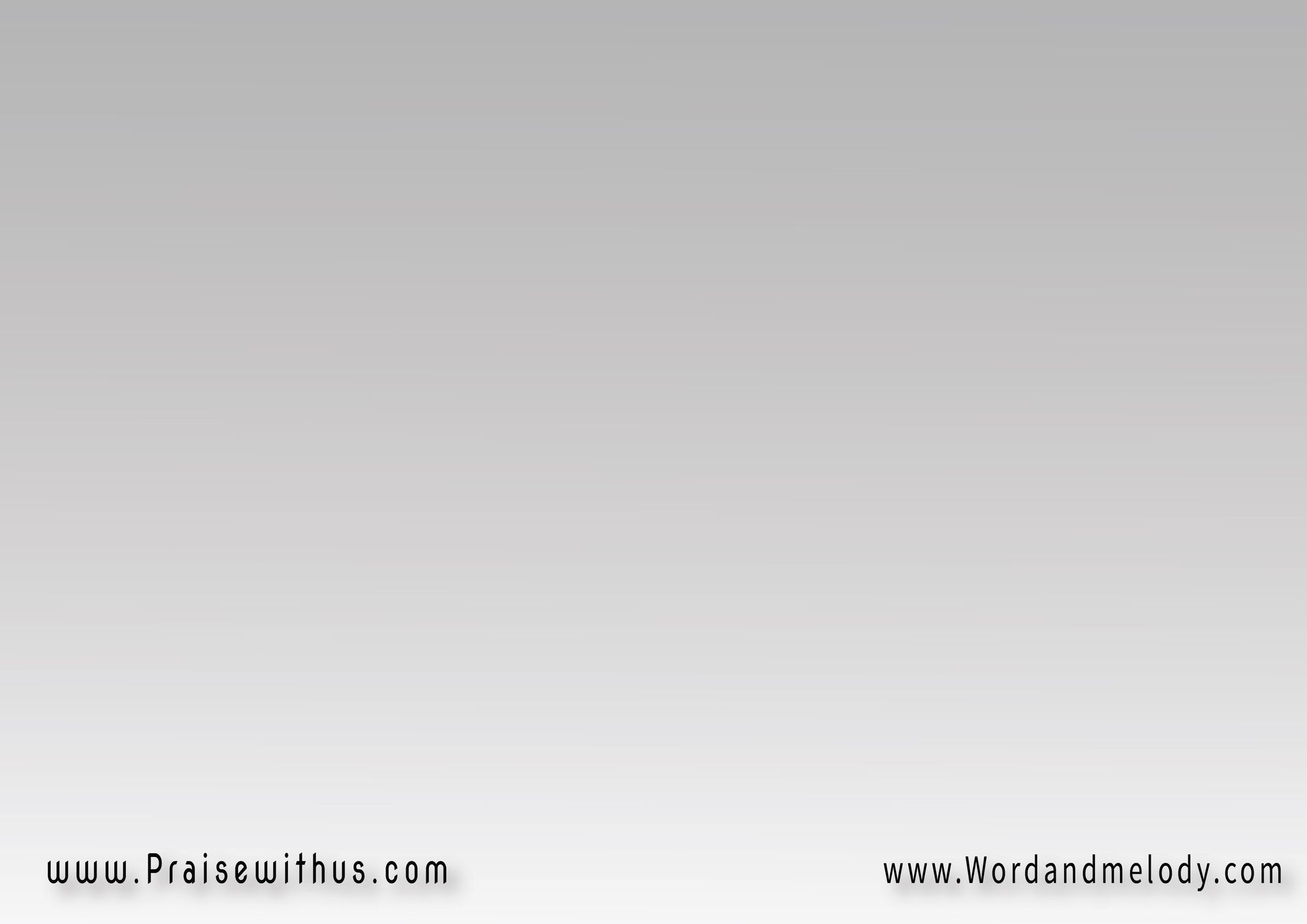 3- 
سعادة من السما 
حلت على هذا الفقيرطوباك يا قلبي ابتهج 
وقم بنذرك الخطير
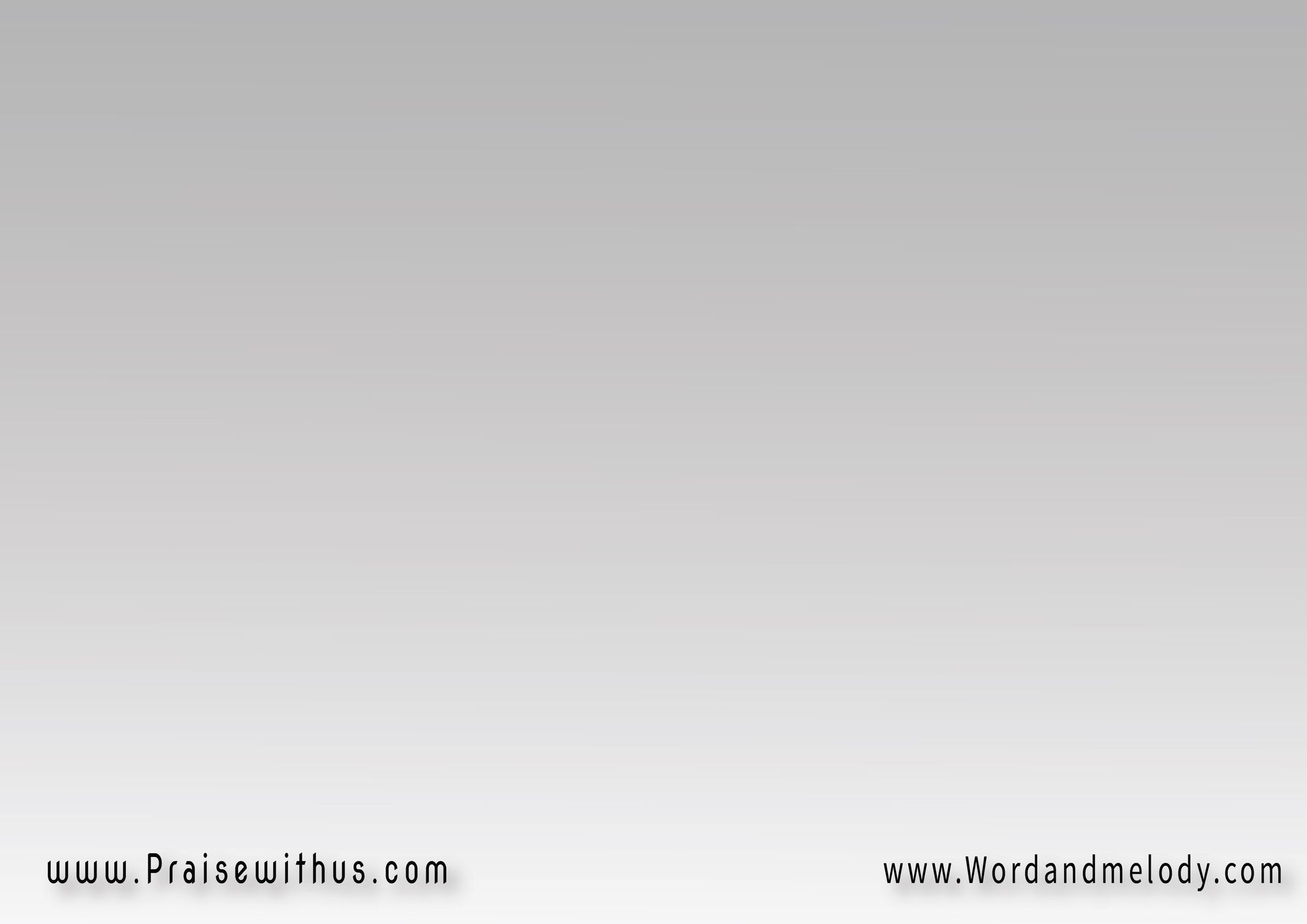 القرار: 
حبي لفادي المجيد 
يوماً فيوماً سيزيدعمر جديد يوم سعيد 
يوم إختصاصي بالوحيد
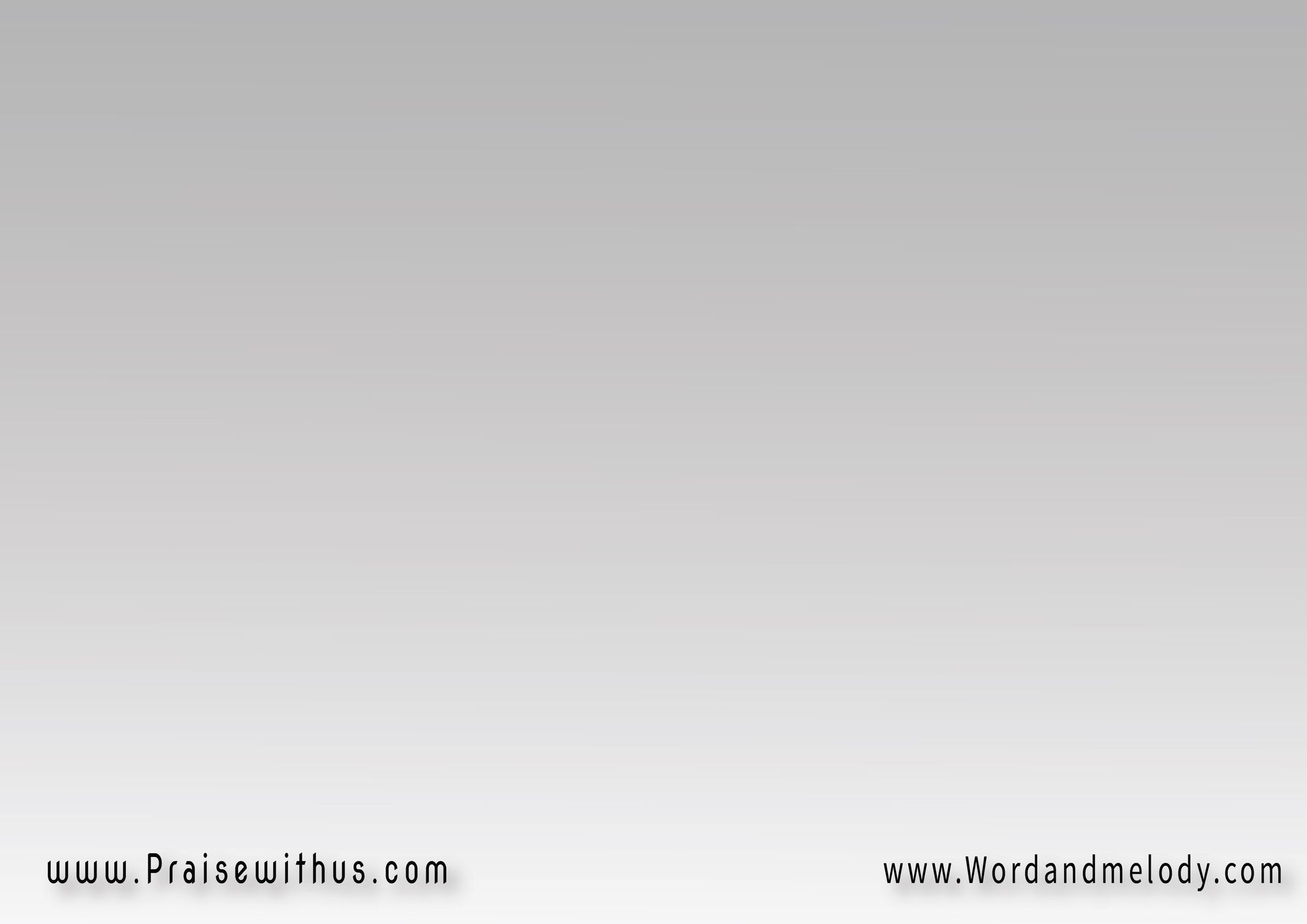 4- 
 يا نعم عهداً ضمني 
إلى مخلصي الأمينإني لربي وهو لي 
دوماً لدهر الداهرين
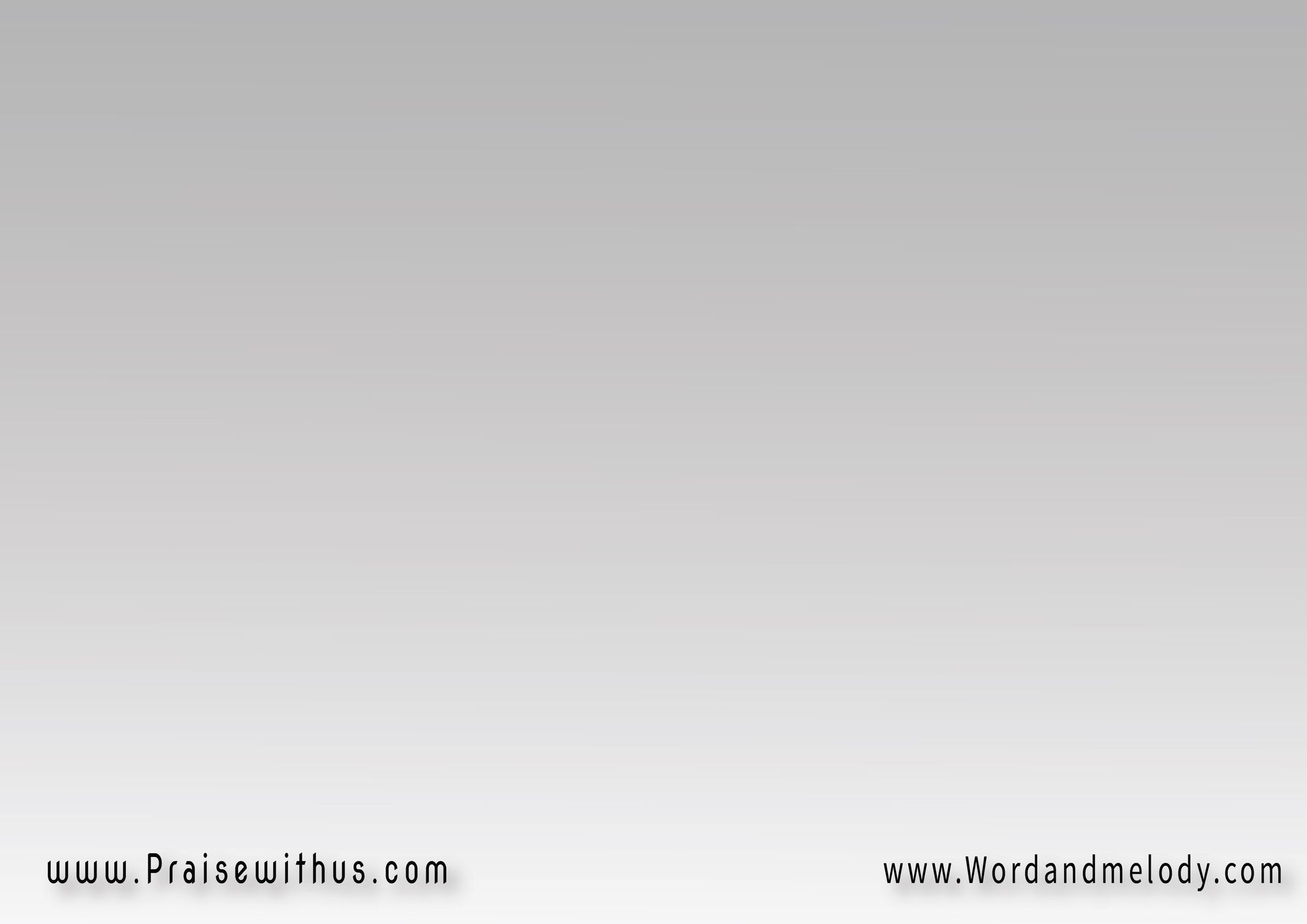 القرار: 
حبي لفادي المجيد 
يوماً فيوماً سيزيدعمر جديد يوم سعيد 
يوم إختصاصي بالوحيد
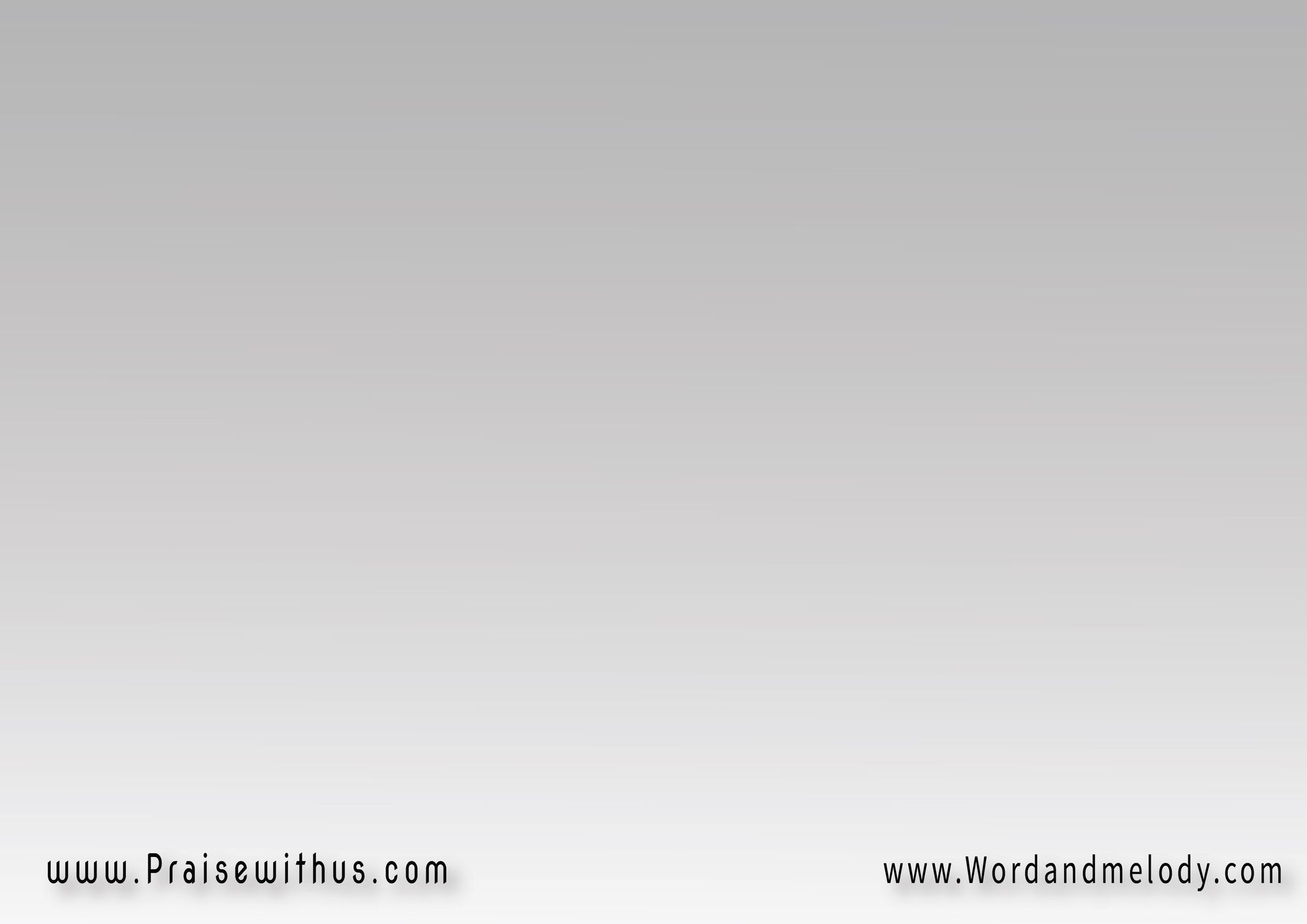 5- 
يا رب ثبتني وكن
 ممتلكاً إرادتيدرب حياتي سيدي
 في منهج القداسة
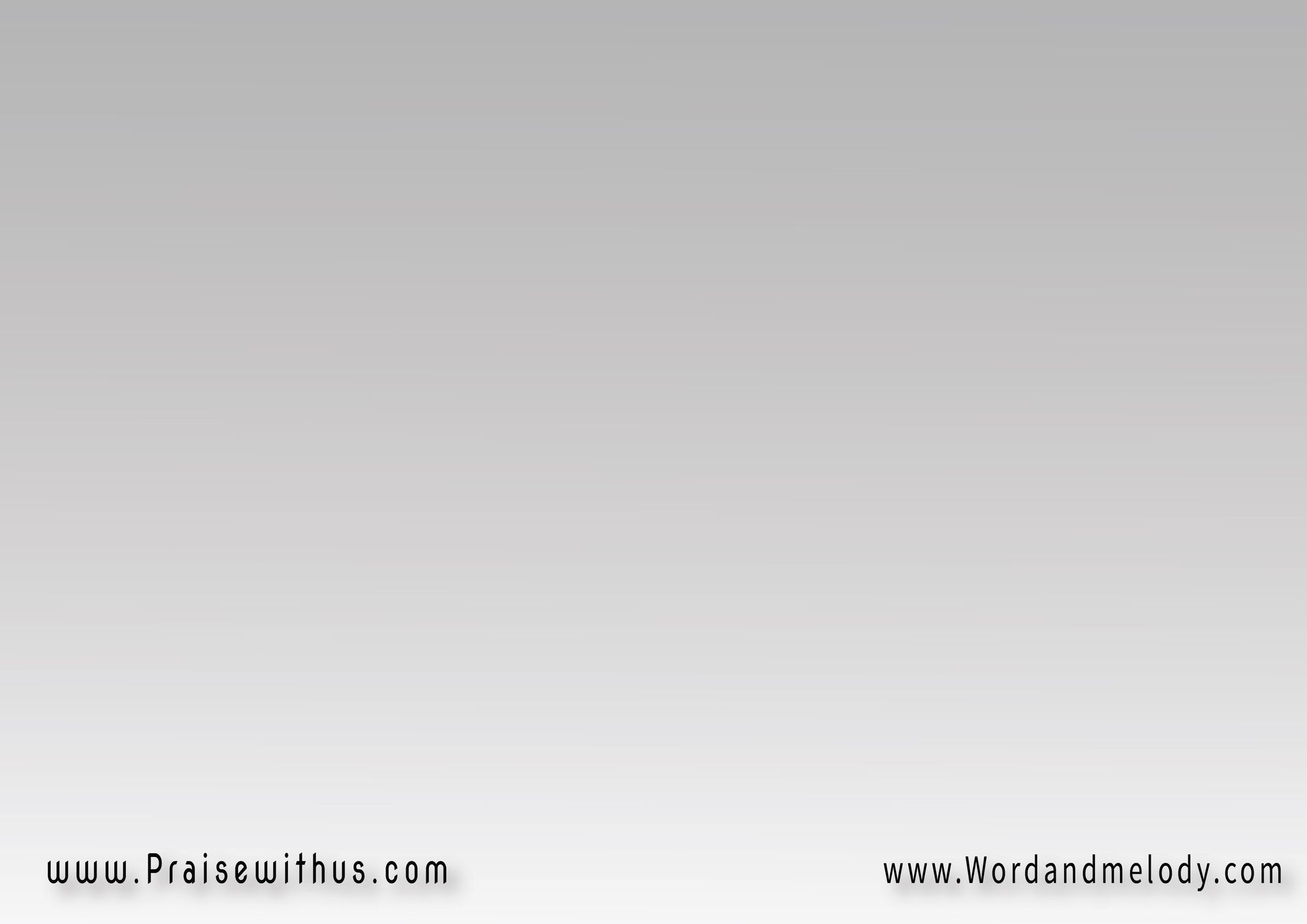 القرار: 
حبي لفادي المجيد 
يوماً فيوماً سيزيدعمر جديد يوم سعيد 
يوم إختصاصي بالوحيد
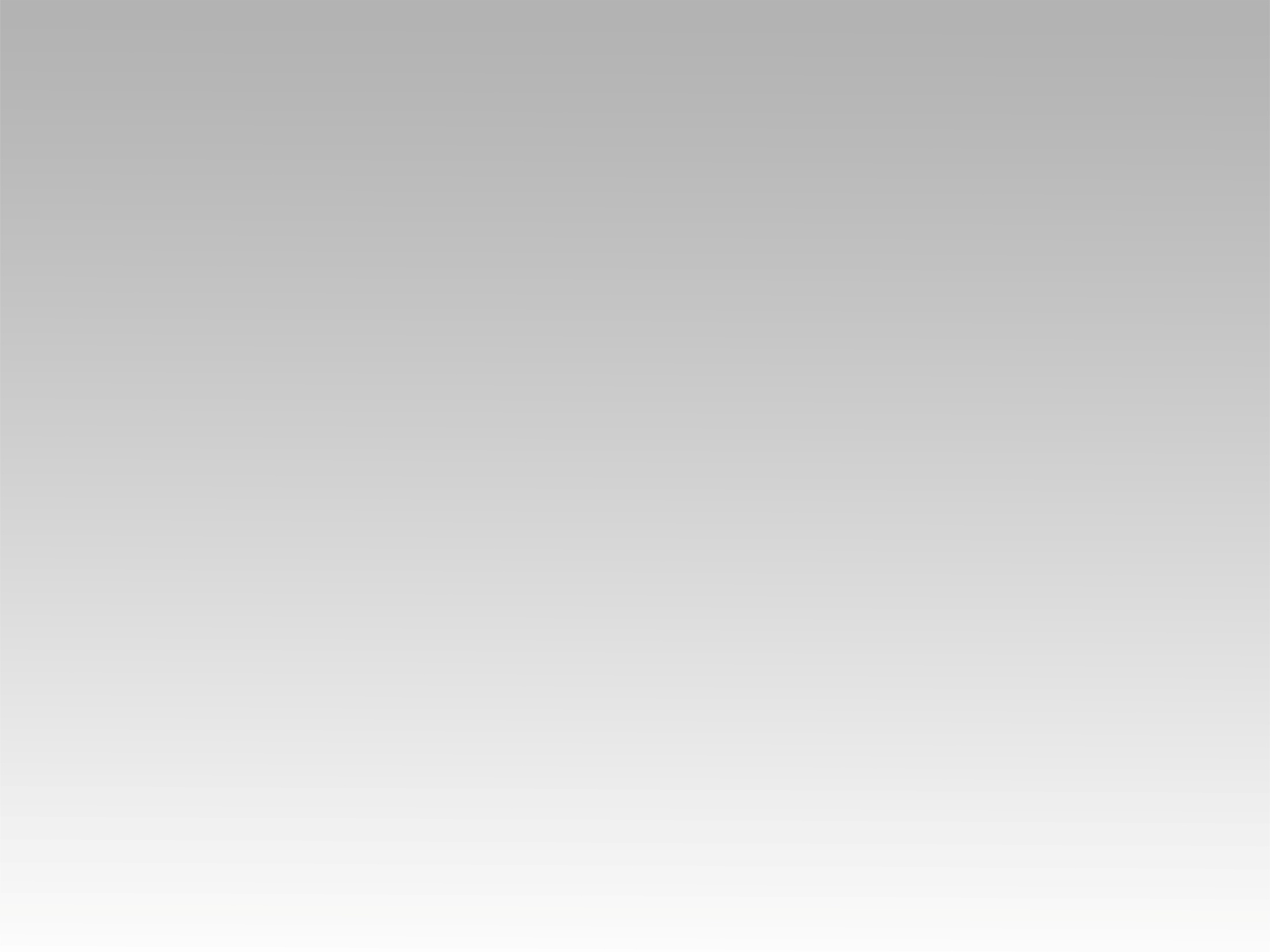 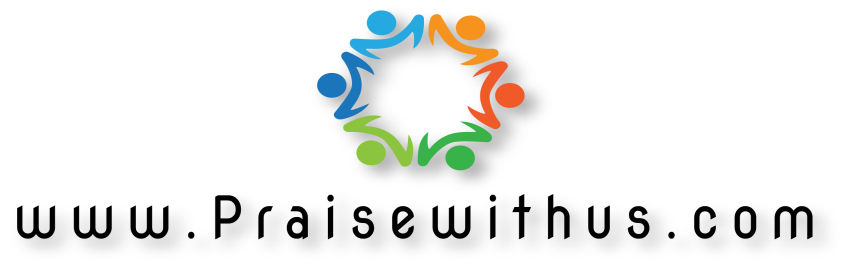